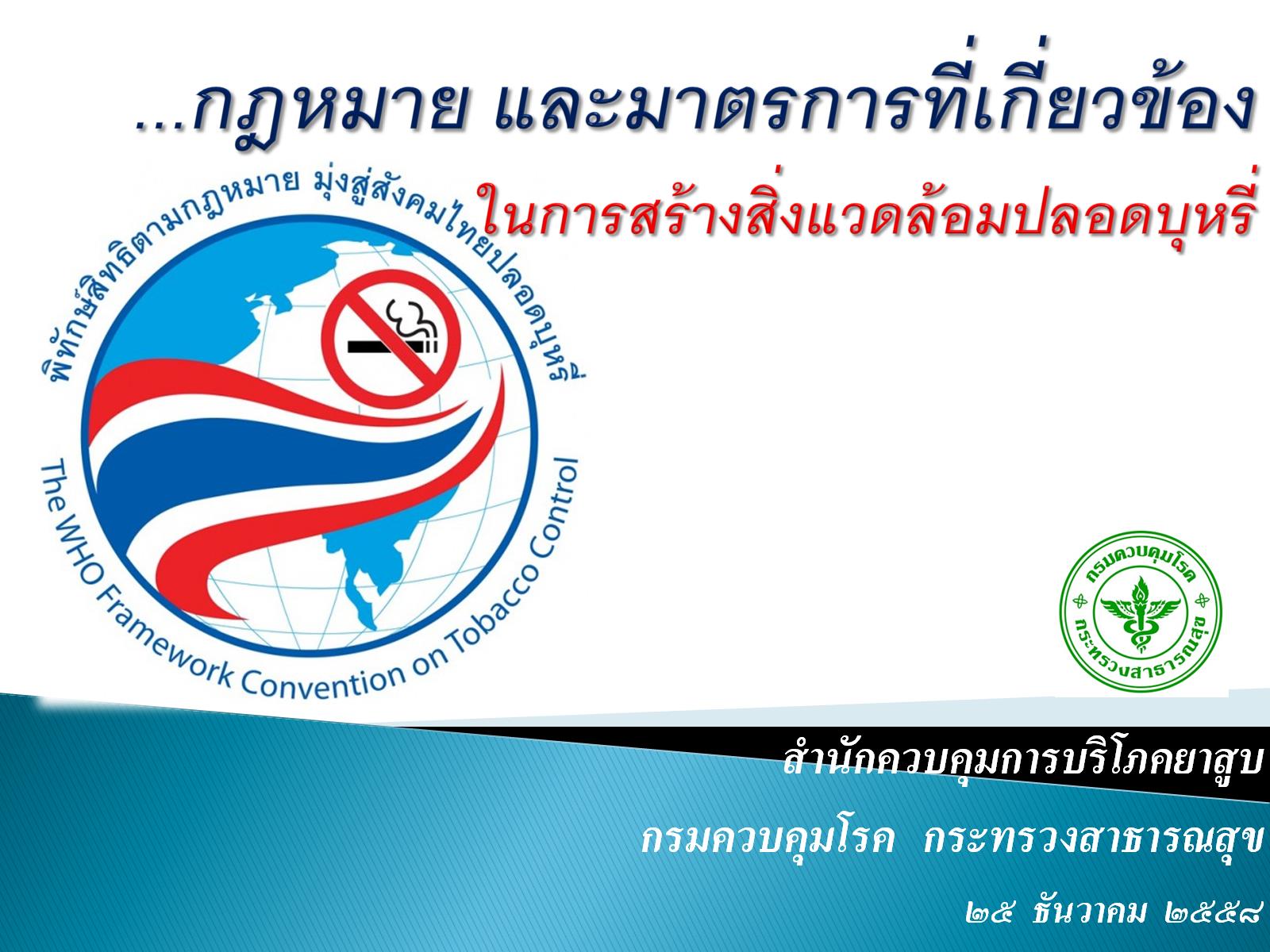 ...กฎหมาย และมาตรการที่เกี่ยวข้องในการสร้างสิ่งแวดล้อมปลอดบุหรี่
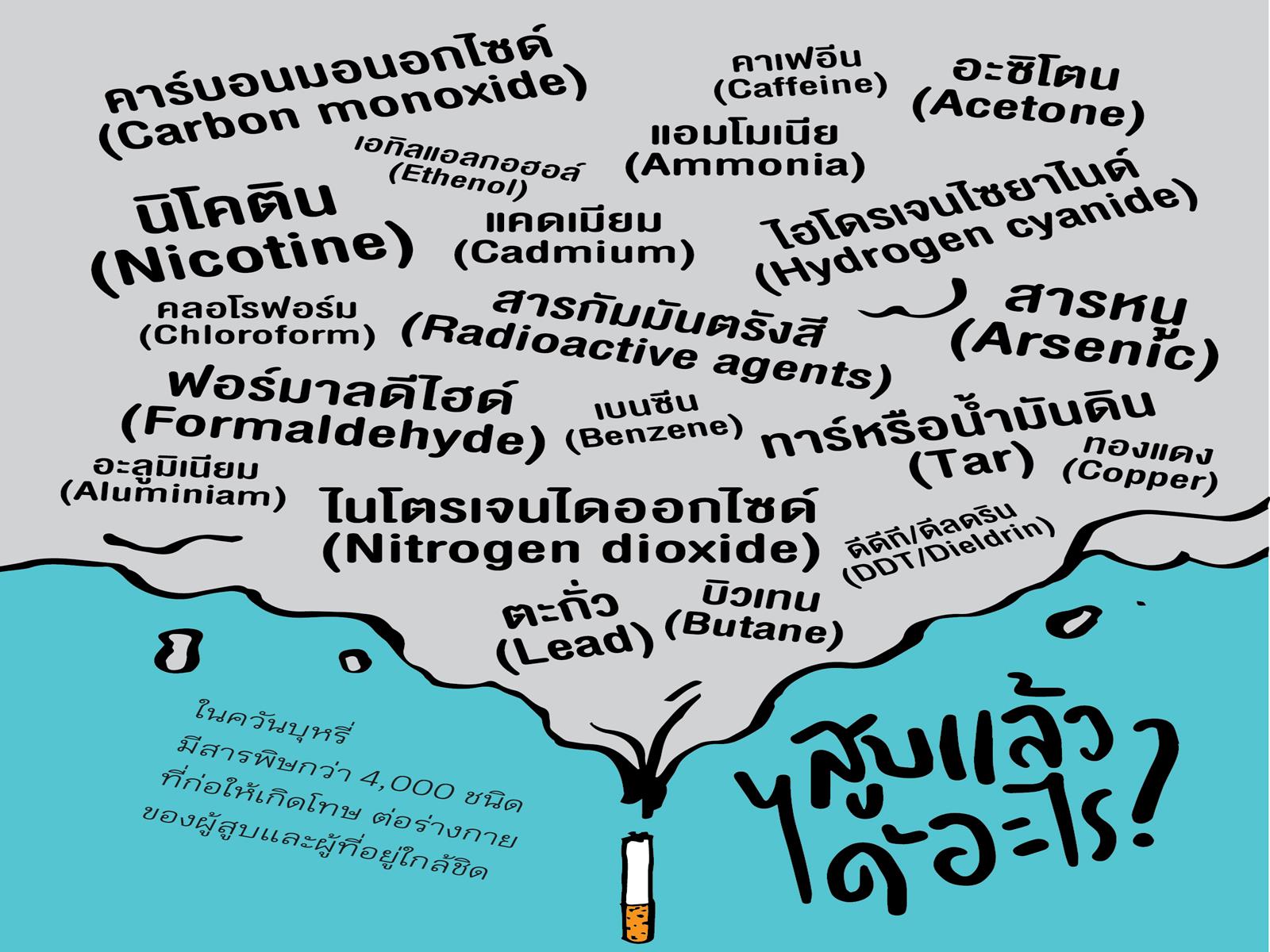 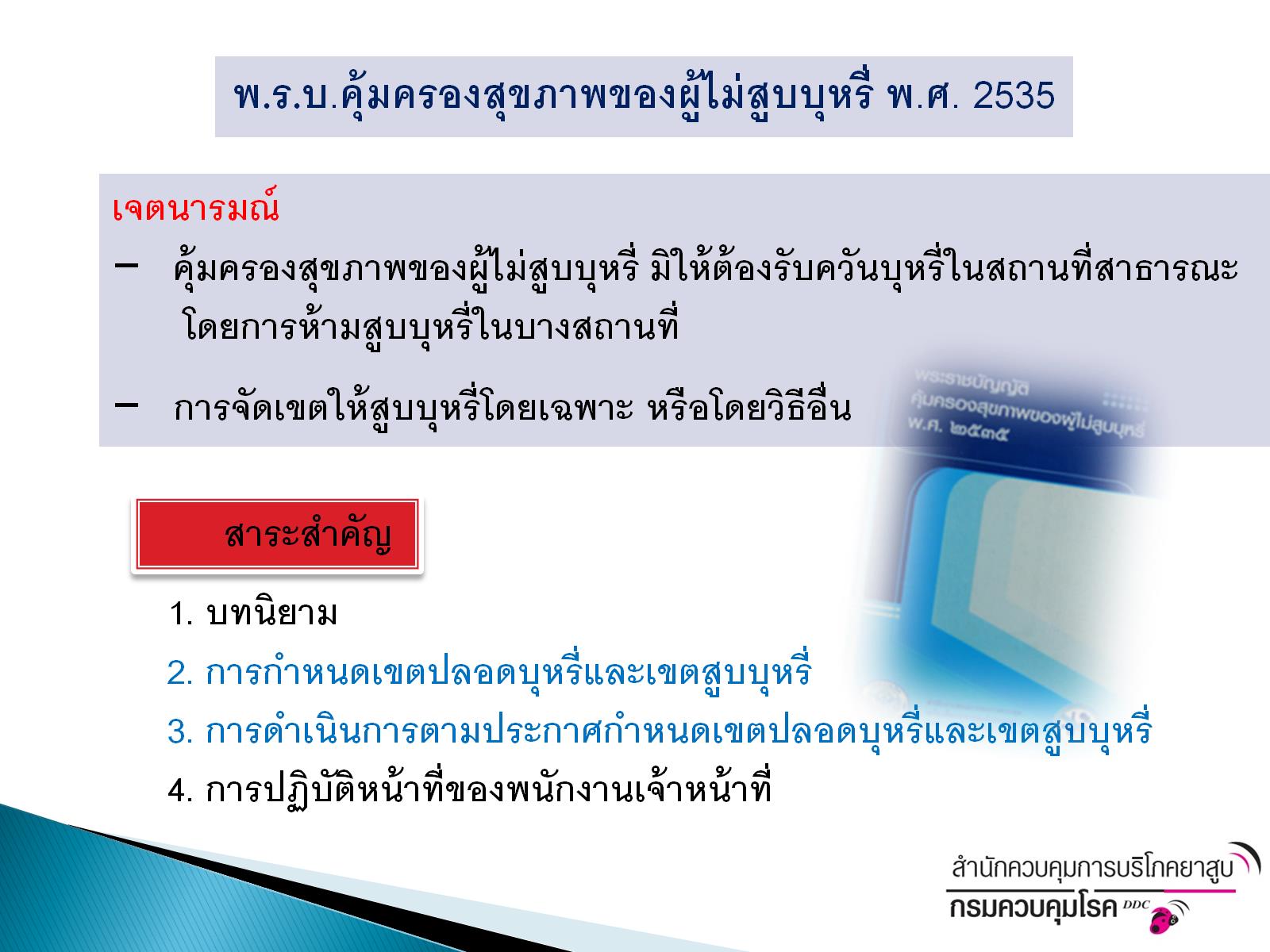 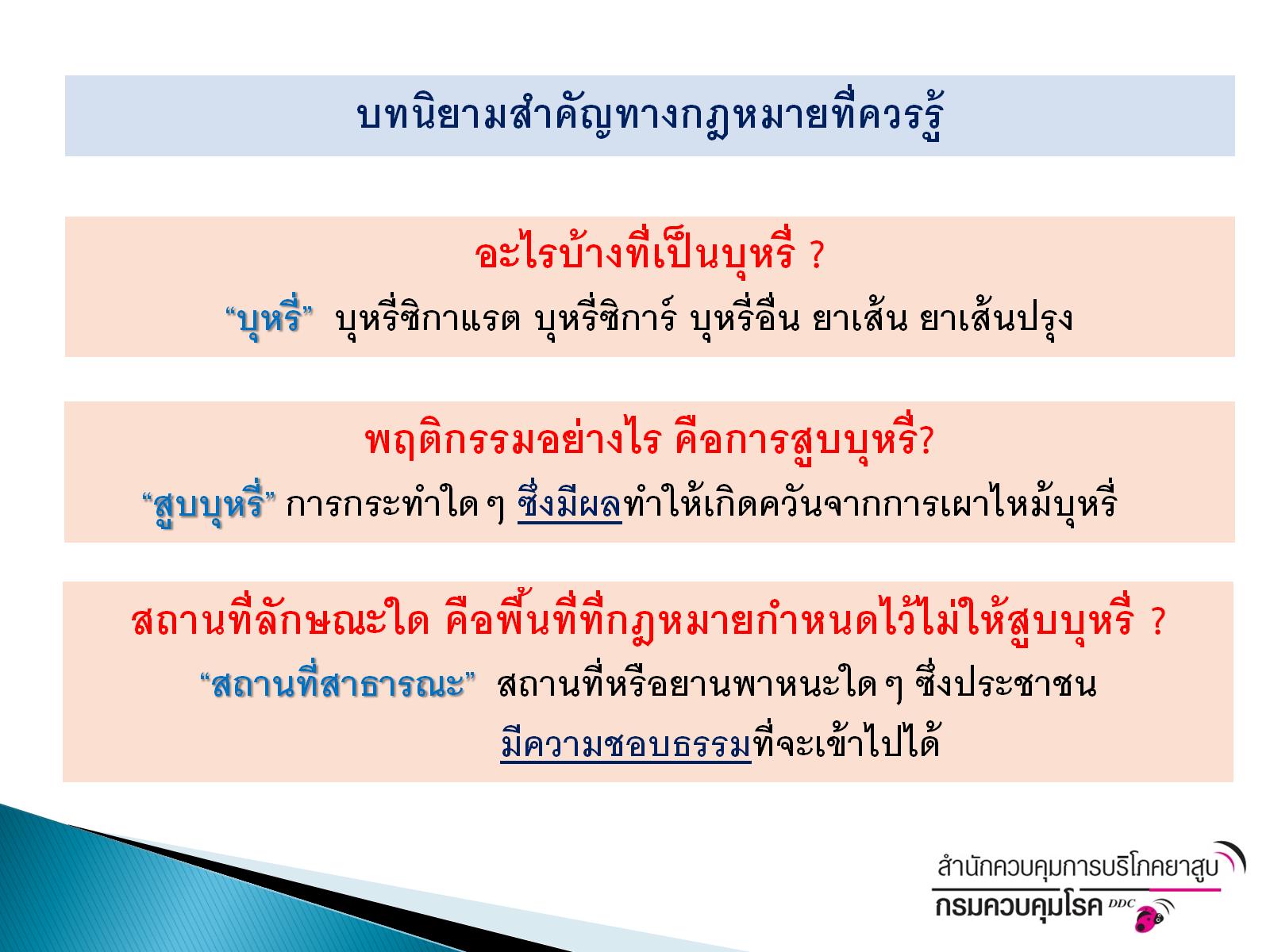 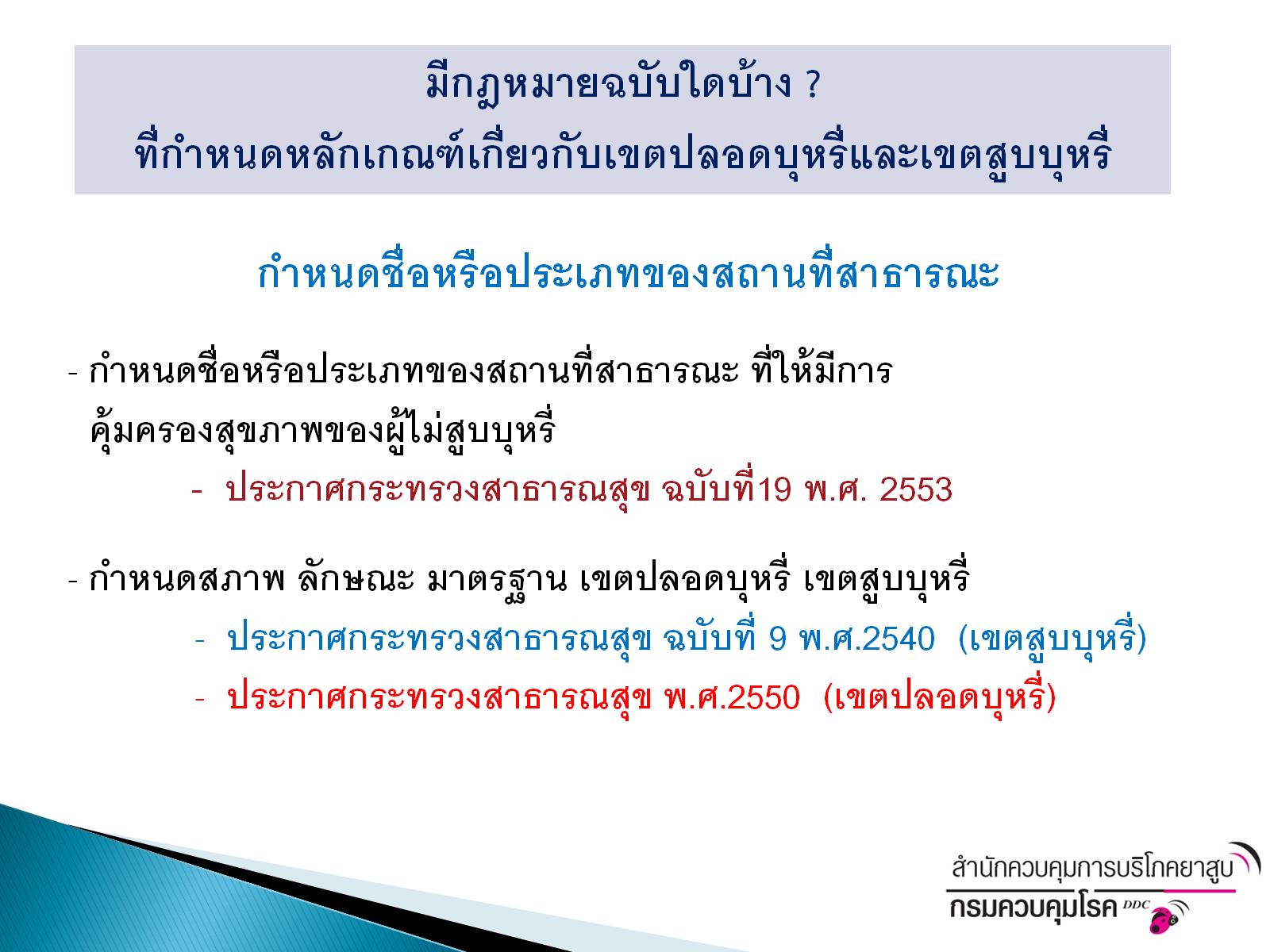 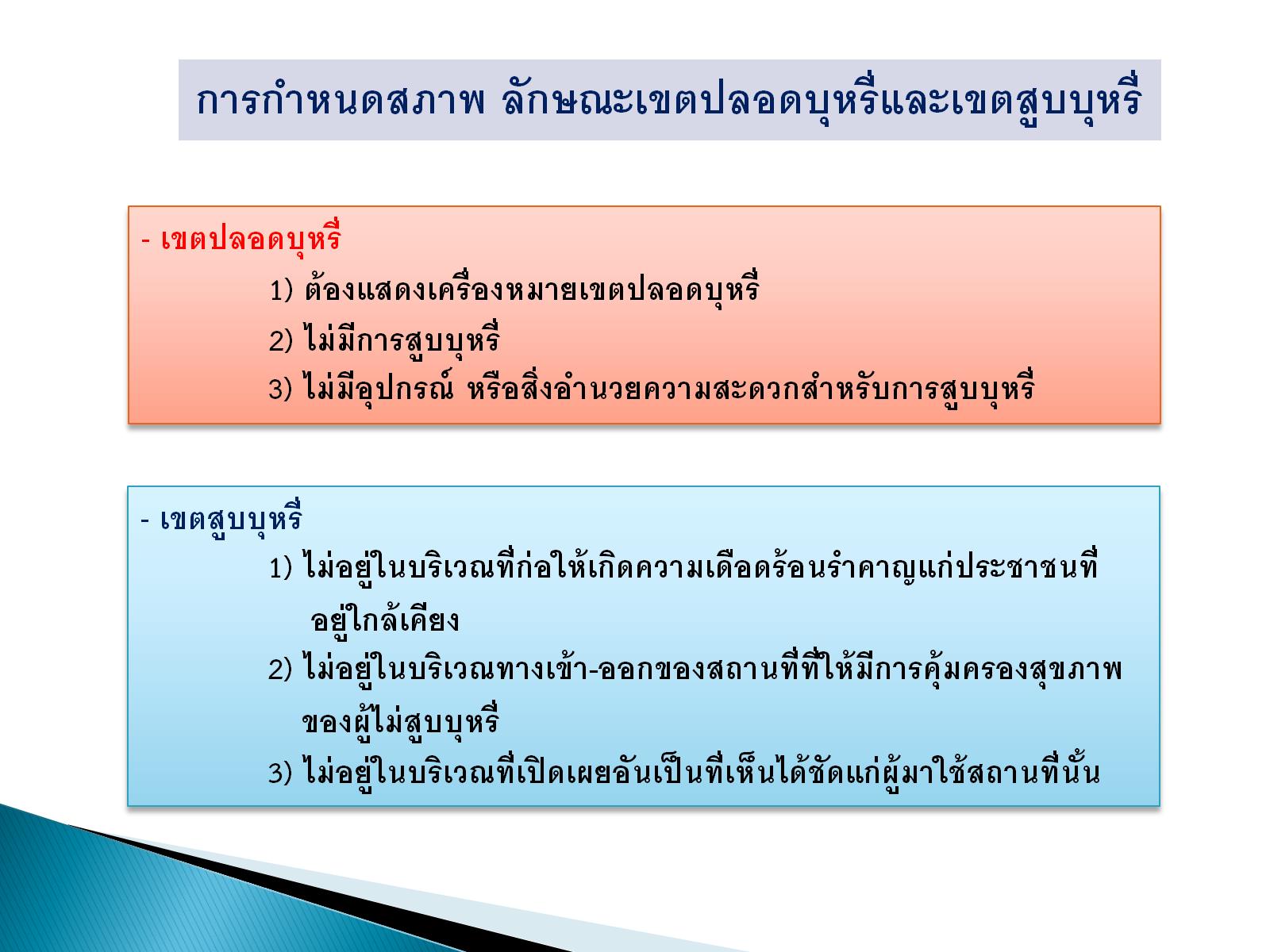 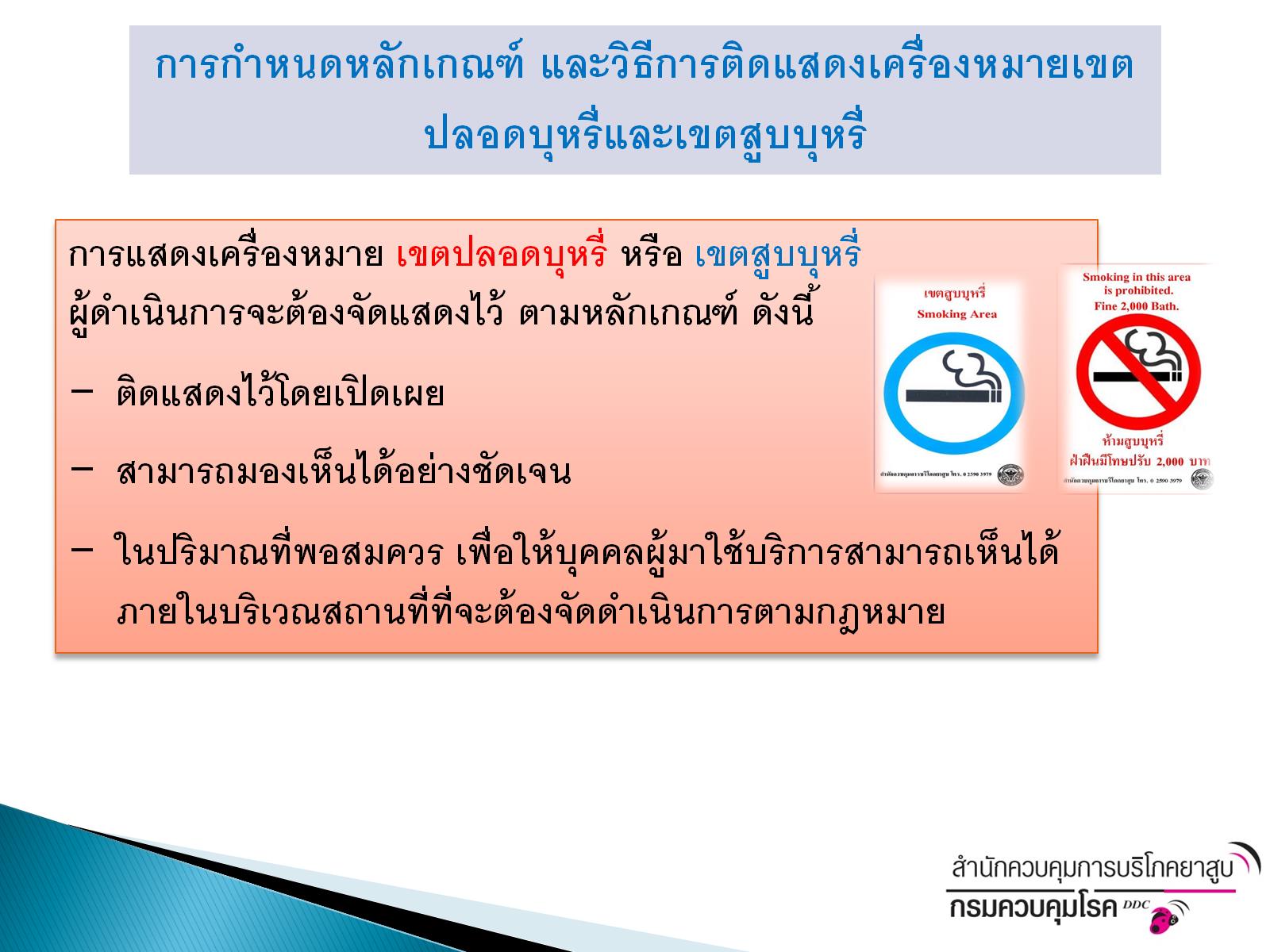 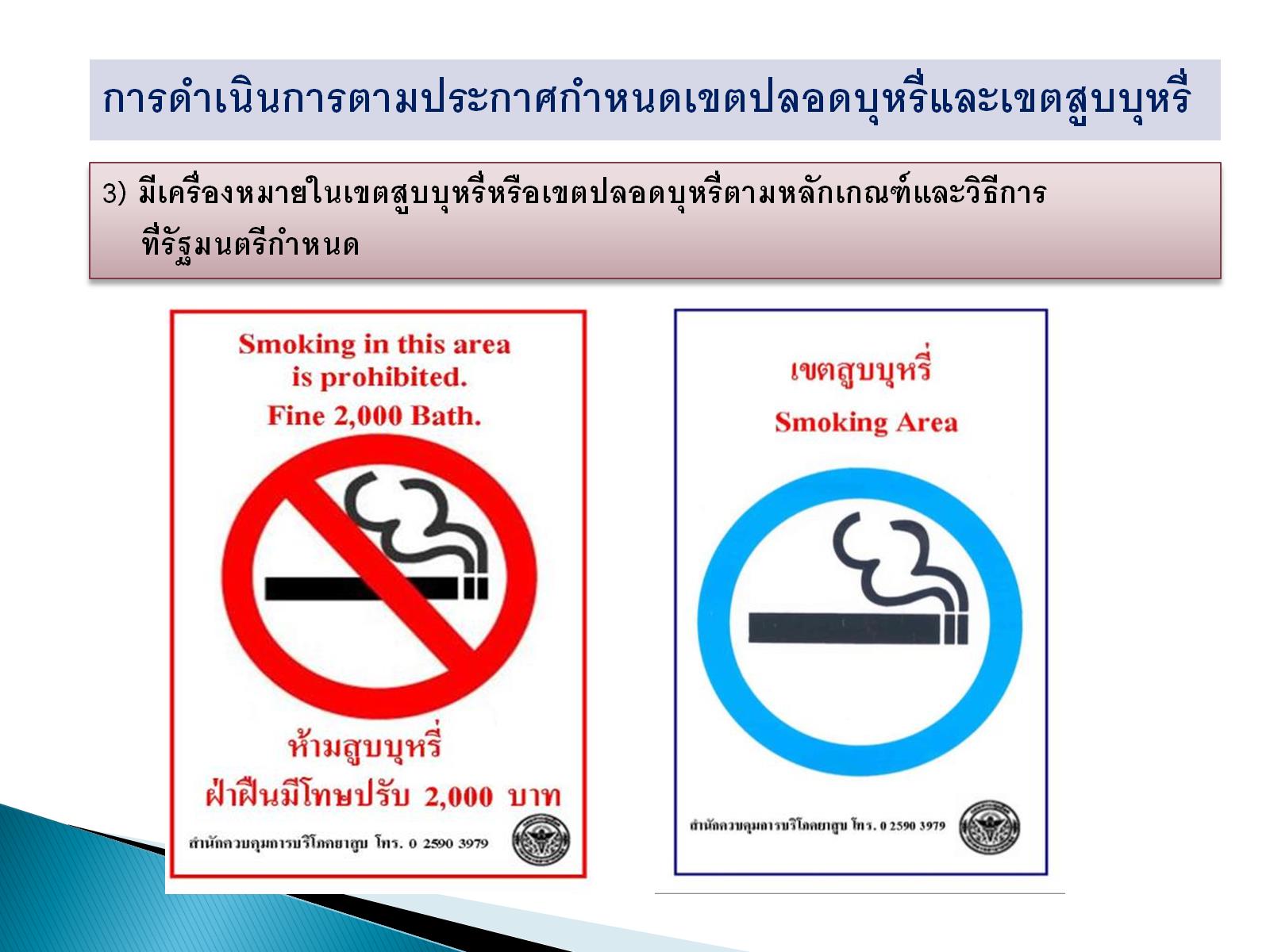 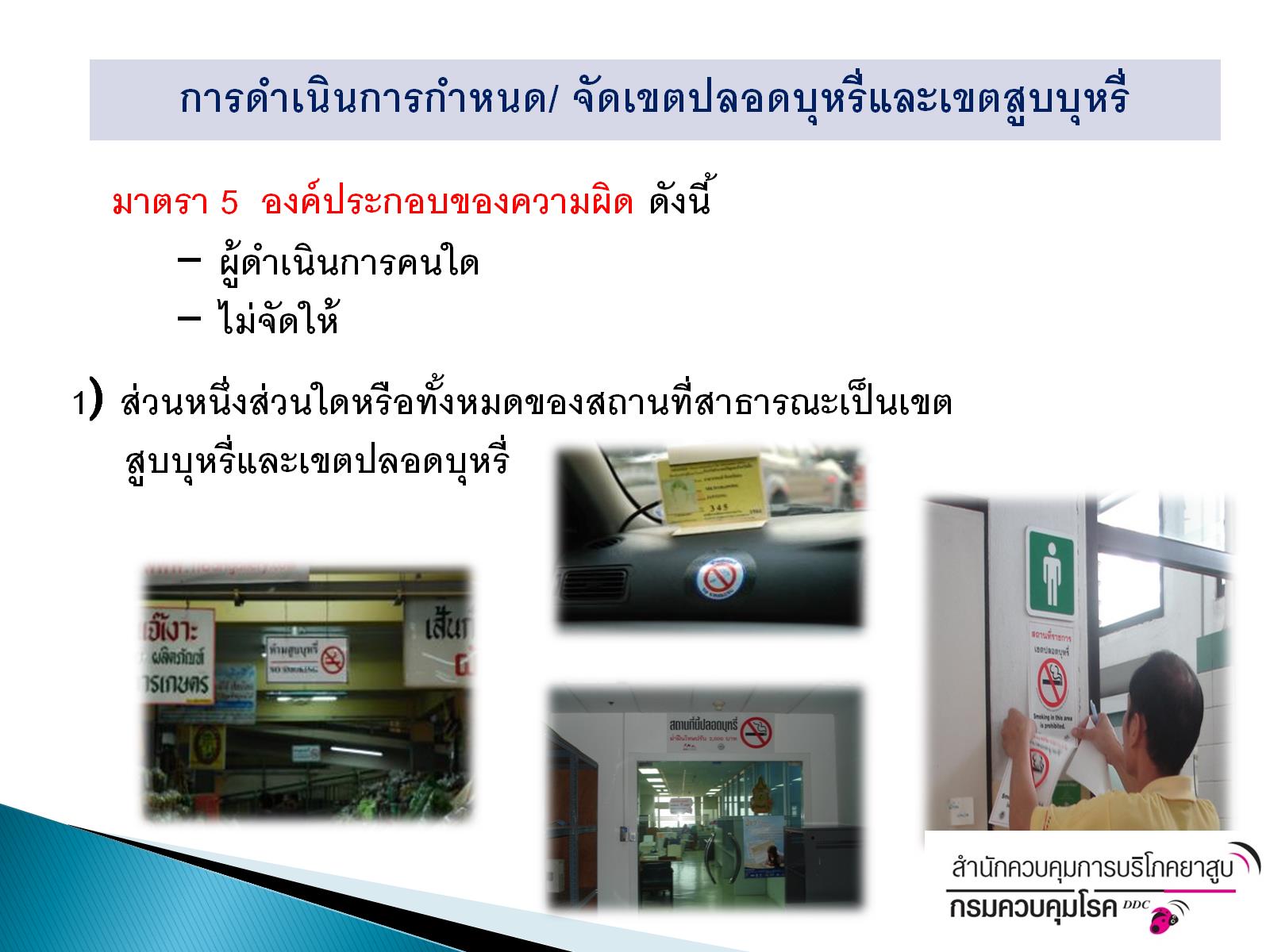 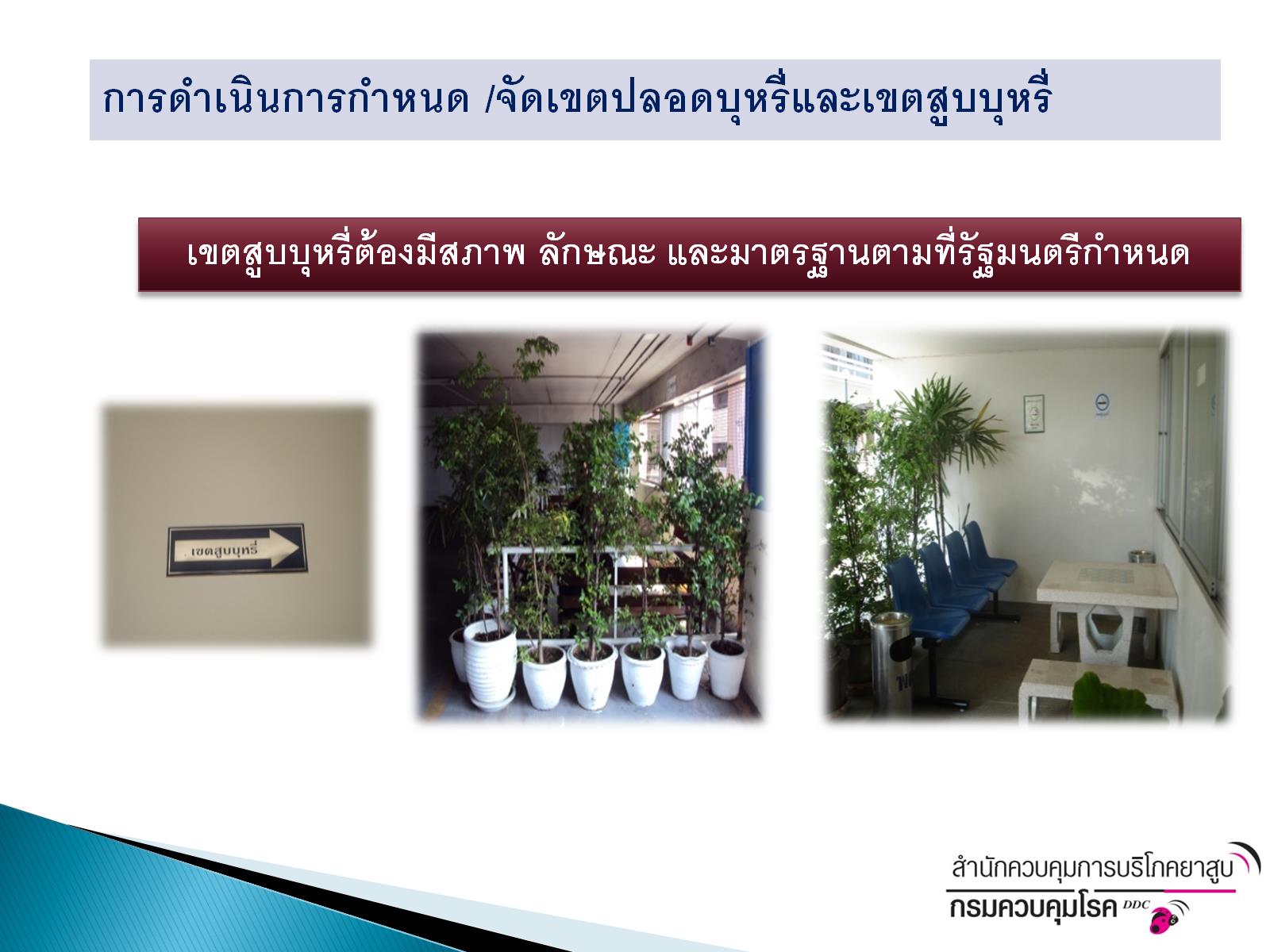 ประกาศกระทรวงสาธารณสุข (ฉบับที่ 19 ) พ.ศ. 2553.pdf
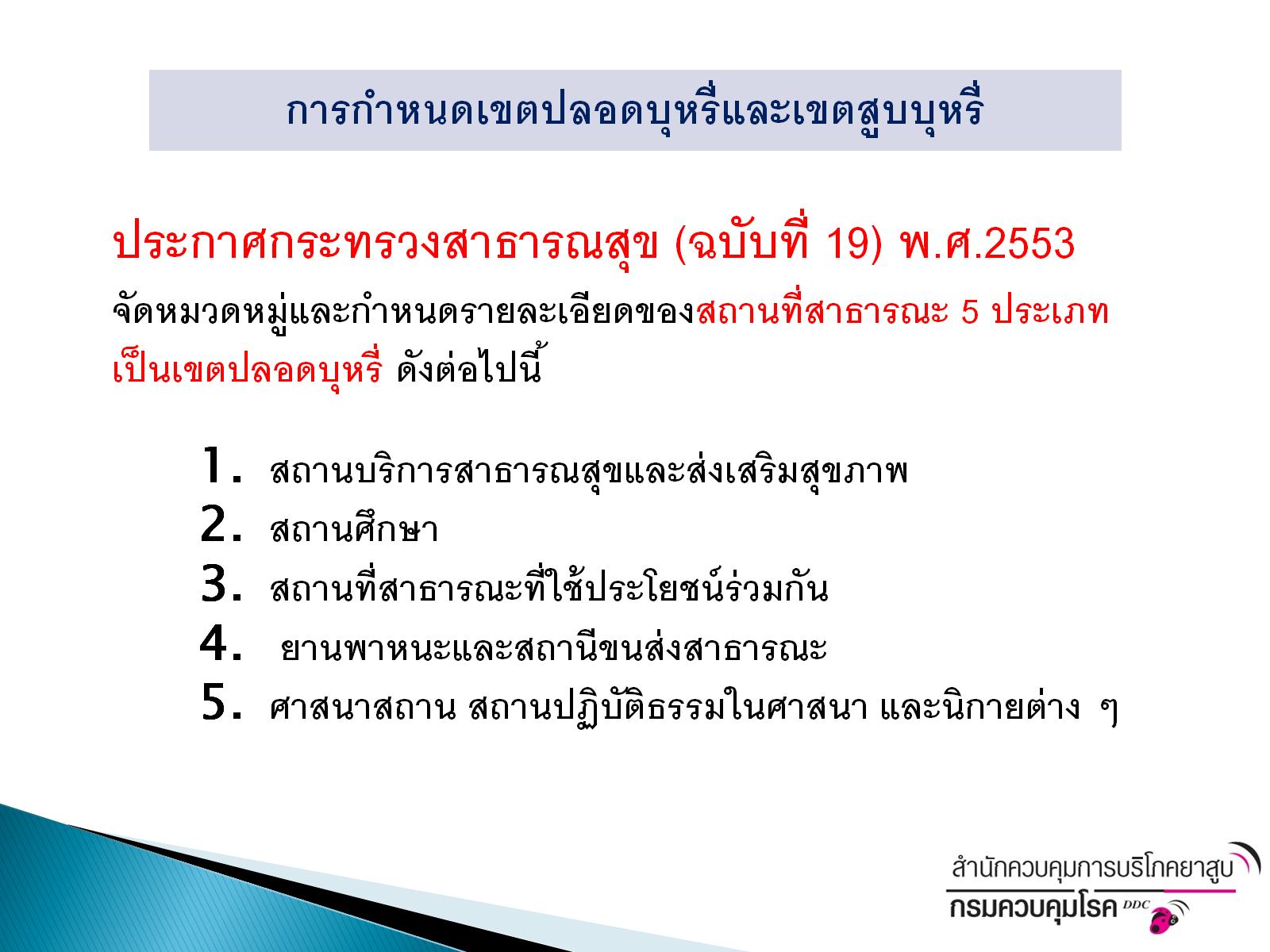 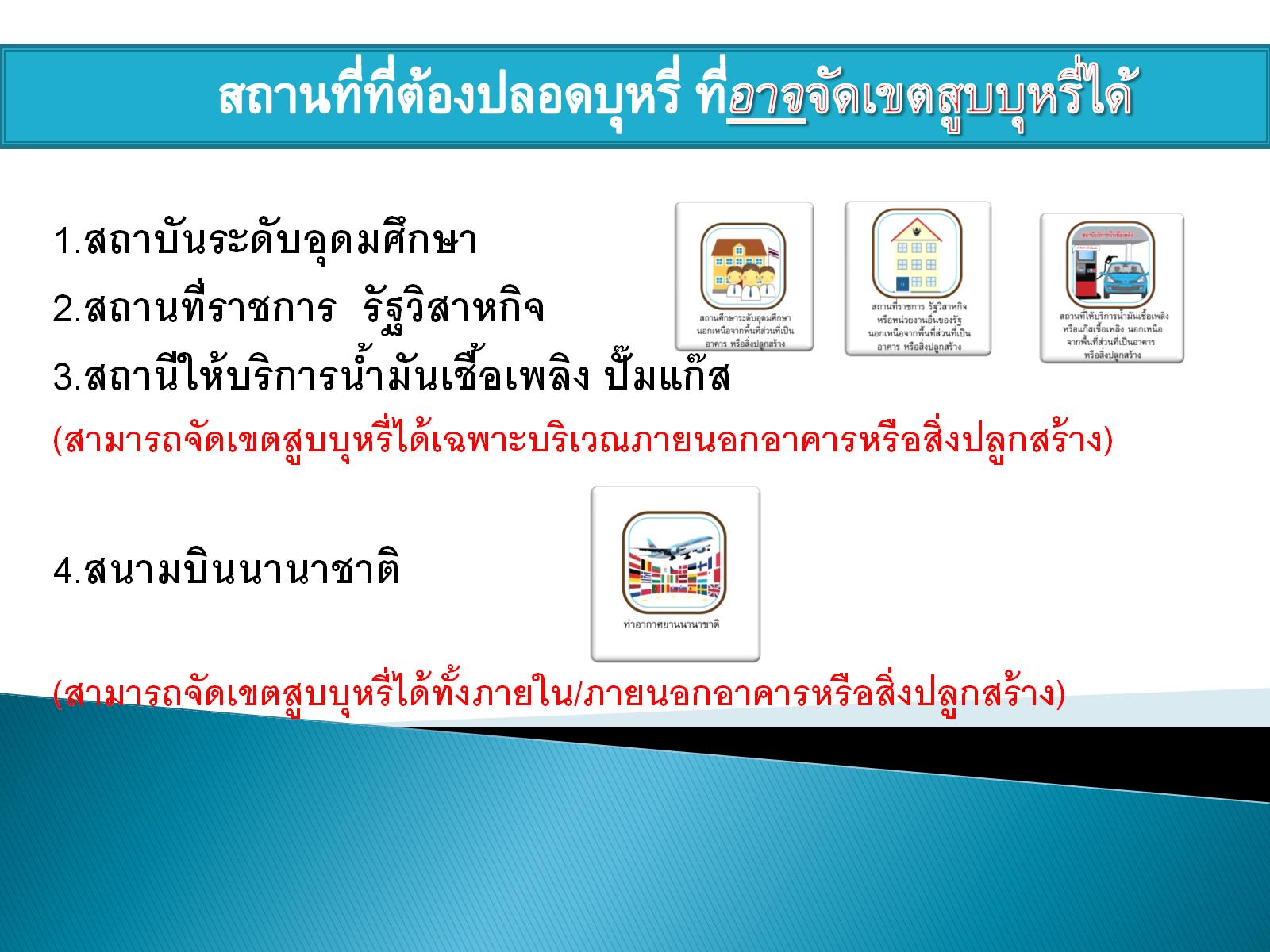 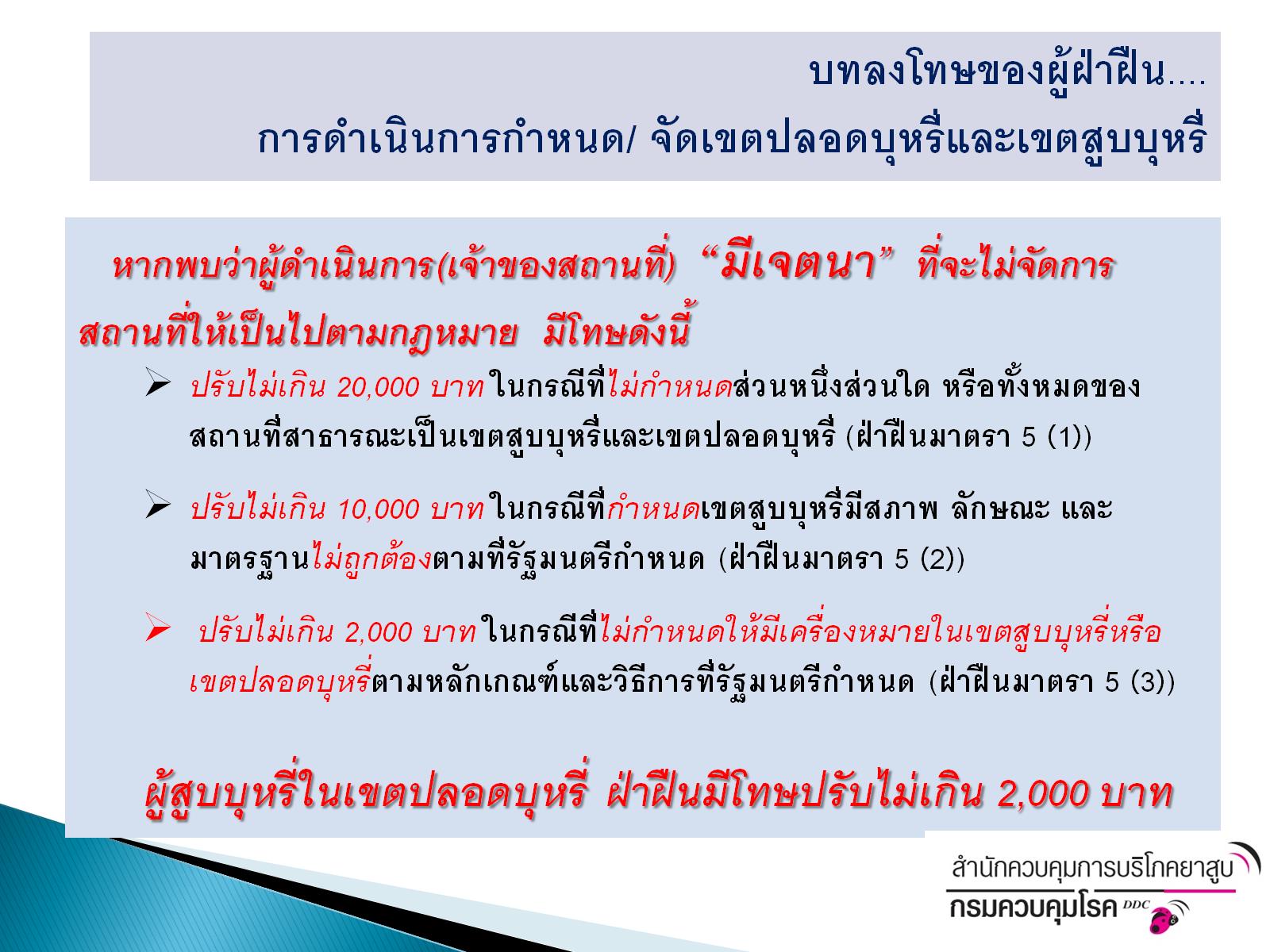 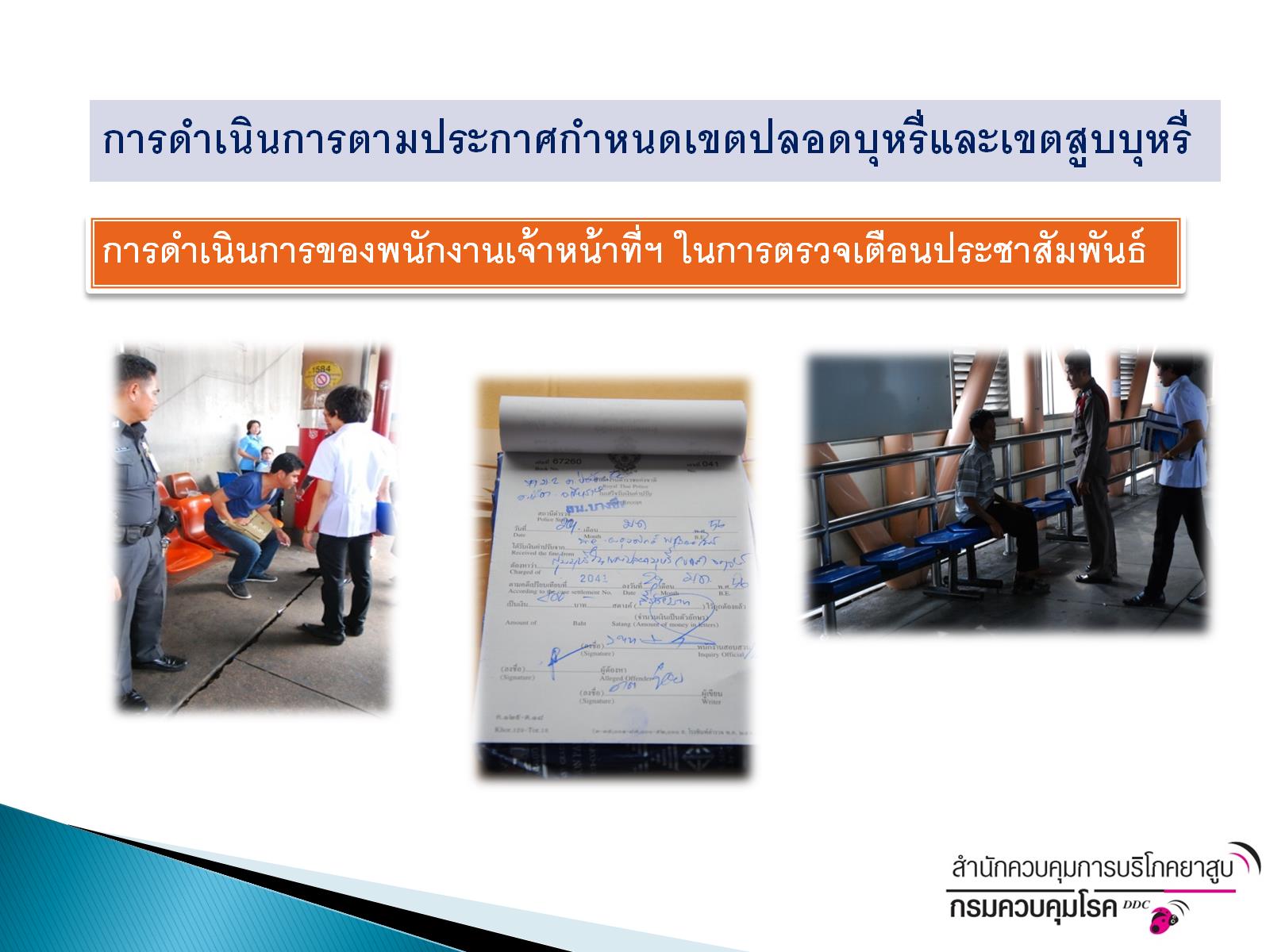 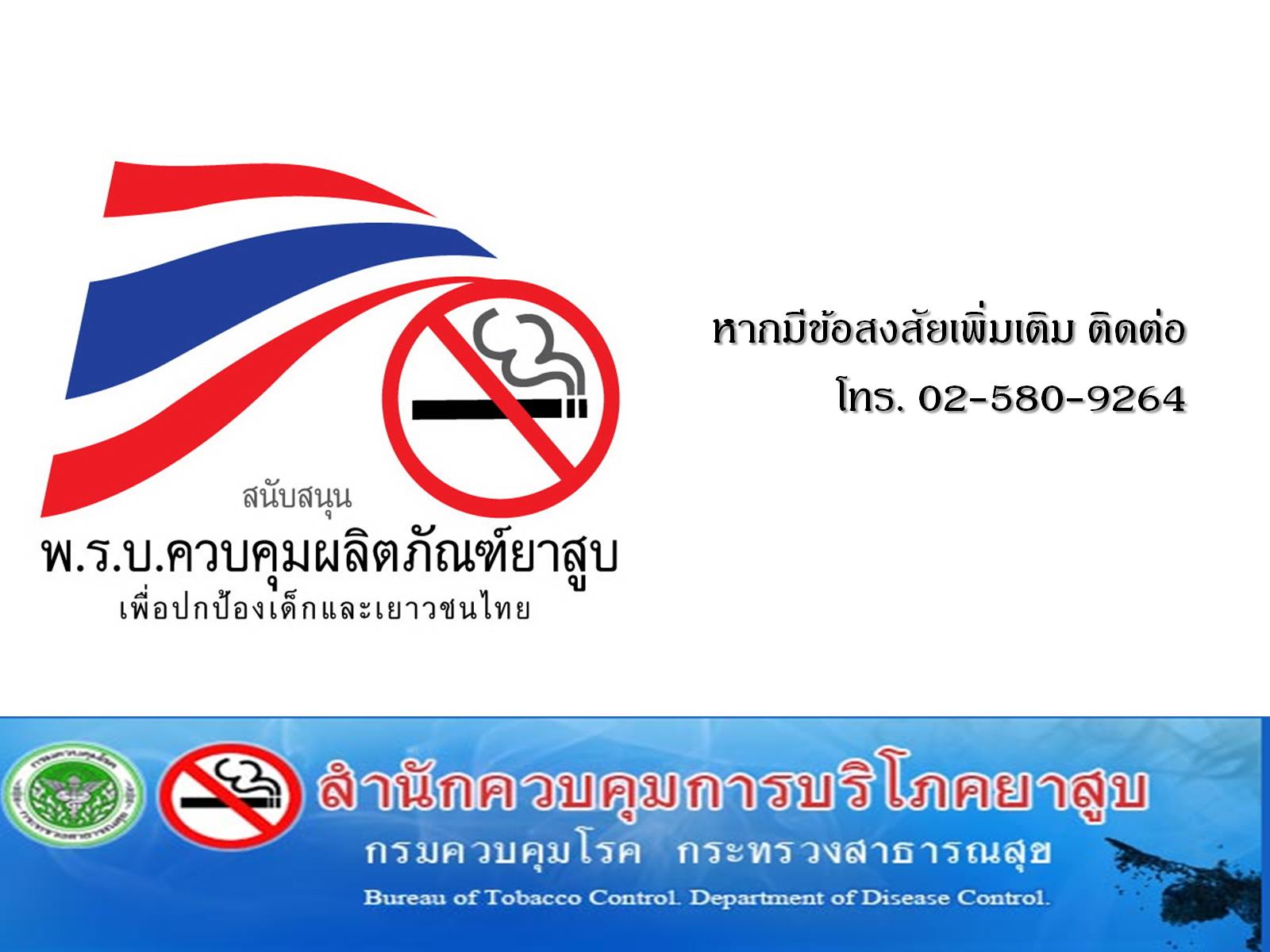